Arizona NASA Space Grant Statewide Symposium
April 23, 2022
Diet of the tiger rattlesnake, Crotalus tigris, in Southern Arizona
Kristen Saban
Matt Goode
University of Arizona
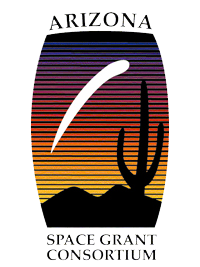 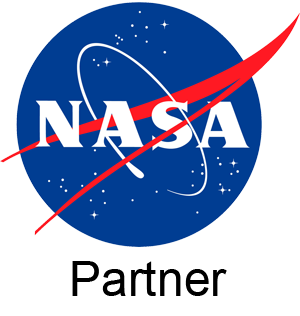 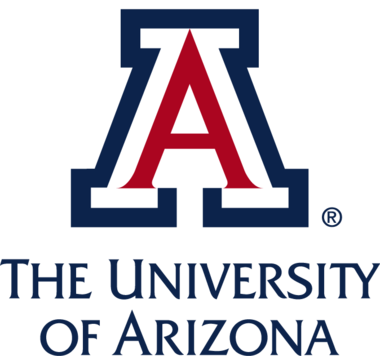 Introduction
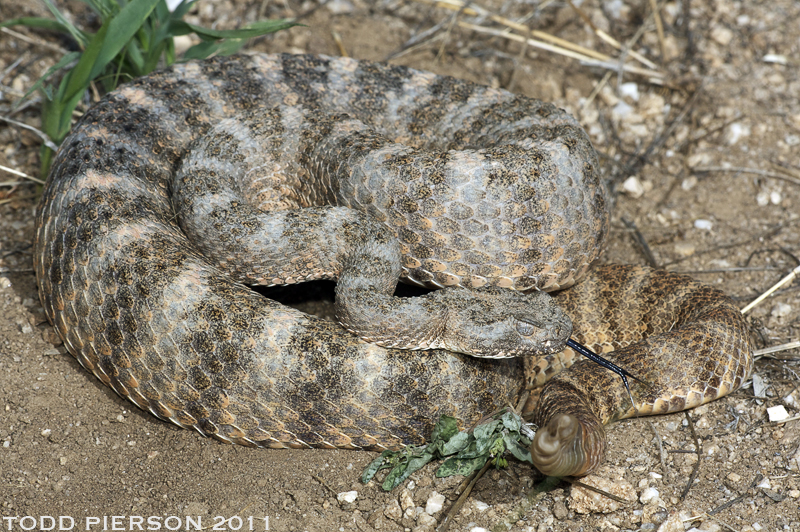 Tiger Rattlesnake - Crotalus tigris (Kennicott, 1859)
Habitat Range: Central Arizona, US through Southern Sonora, Mexico (Klauber 1997)

Diet Importance
Diet is a fundamental aspect of an animal’s biology that has implications for ecology, evolution, behavior, and conservation (Schwenk 2000; Pough et al. 2009; Hickman et al. 2012; Karasov and Martínez del Rio 2020)
In venomous snakes, diet has implications for venom complexity (Holding et al. 2021)

Yet, little is known about what affects diet variations in C. tigris
Photo by Todd Pierson, Reptile Database https://reptile-database.reptarium.cz/species?genus=Crotalus&species=tigris
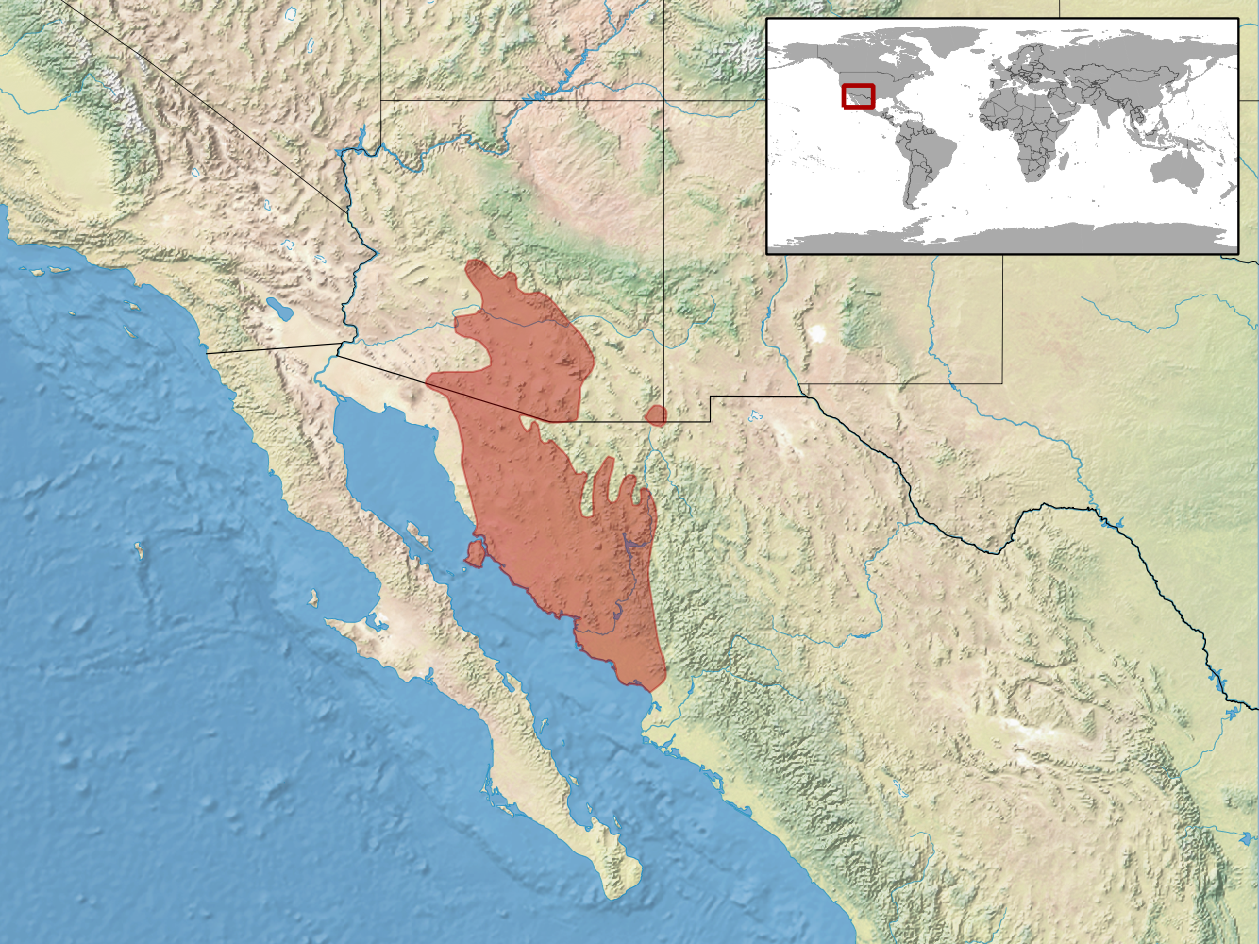 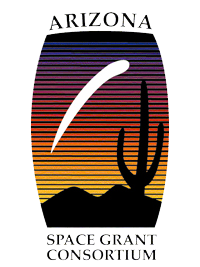 Photo by Rbrausse, Wikipedia https://en.wikipedia.org/wiki/Tiger_rattlesnake#/media/File:Crotalus_tigris_distribution.png
Objectives + Hypotheses
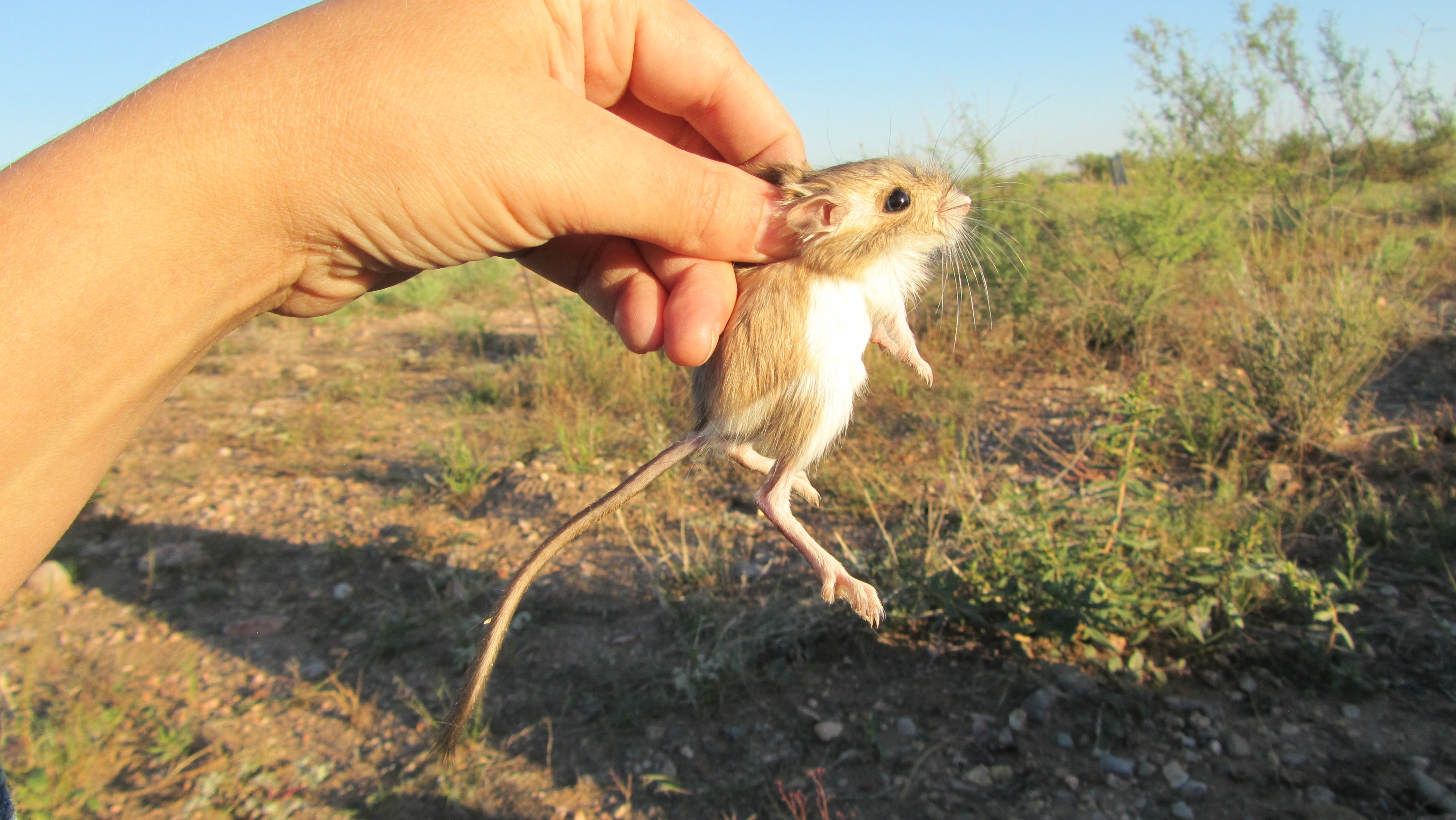 Categorize the relative proportions of lizards versus mammals in C. tigris diets 

Determine the influence of body size on C. tigris diet 
Mass
Snout-vent length (SVL)
Head width (HW)
Head length (HL)
Tail length (TL)

Hypothesis: Larger body size will be correlated with mammal diets
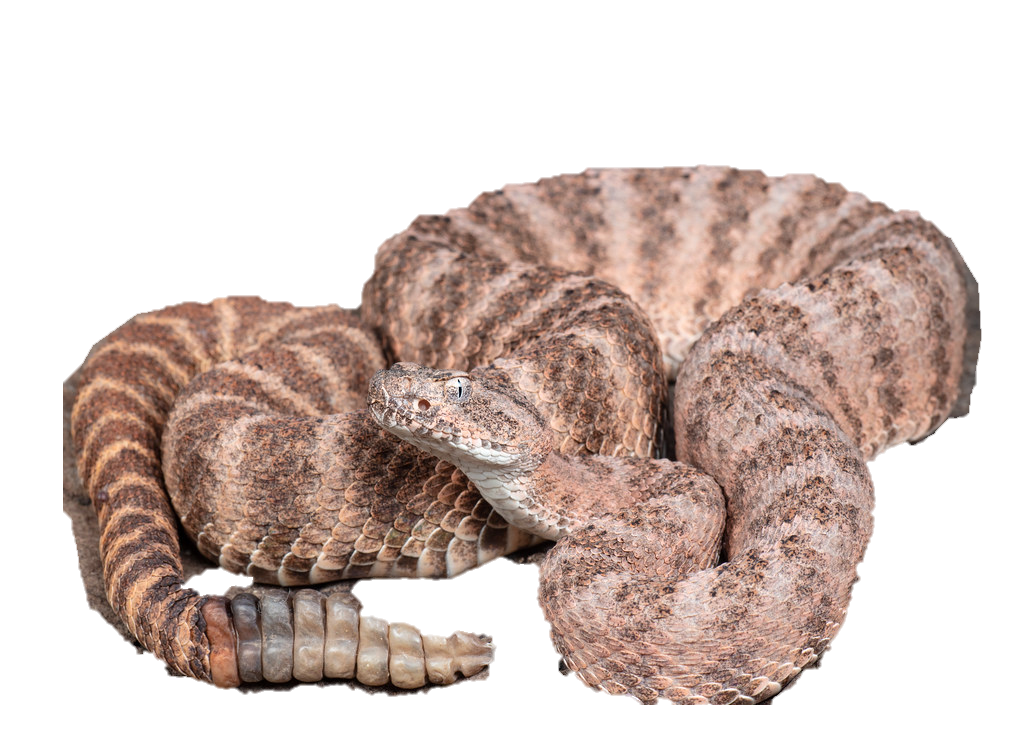 Dipodomys merriami (Merriam’s kangaroo rat)
Photo from The Portal Project https://portalproject.wordpress.com/tag/kangaroo-rat/
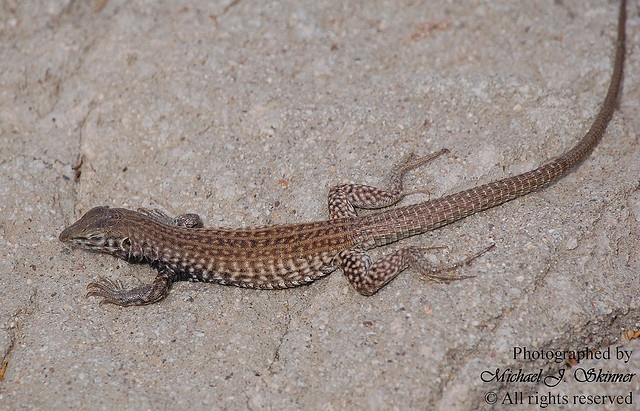 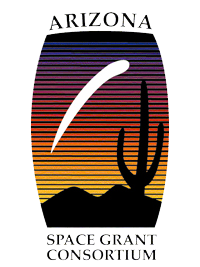 Cnemidophorus tigris gracilis (Western Whiptail)
Photo from Michael Skinner, https://www.flickr.com/photos/12921146@N04/2486775710/
Data Collection Methods
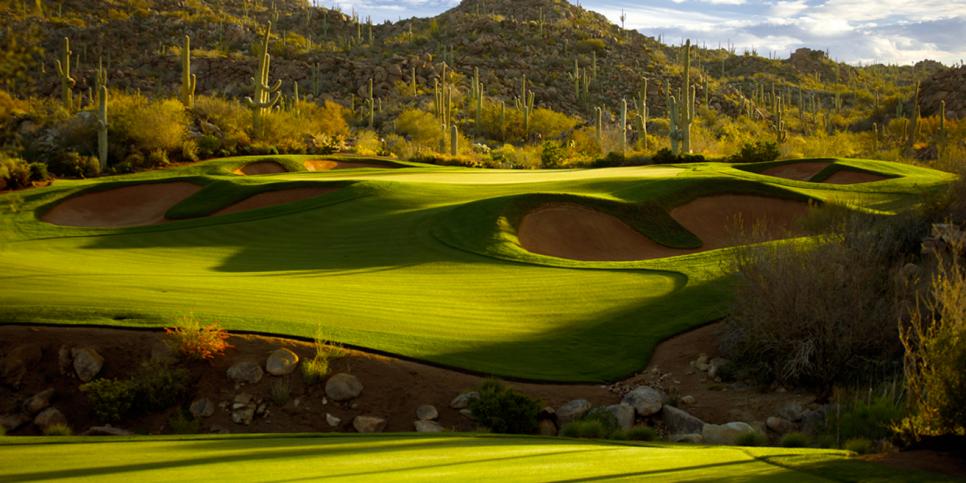 Data were collected from C. tigris snakes at the Stone Canyon Club golf course in Oro Valley, Arizona between 2002 and 2013

A total of 1393 captures were recorded, representing 749 individual snakes

Measurements were taken on the following variables: mass, SVL, HW, HL, TL, age, sex

When possible, fecal samples were taken and later washed to determine diet 

Fecal sample contents were categorized as follows: hair, bones, teeth, claws, scales, feathers, insect, plant, fangs
Photo from Golf Digest https://www.golfdigest.com/story/the-stone-canyon-club
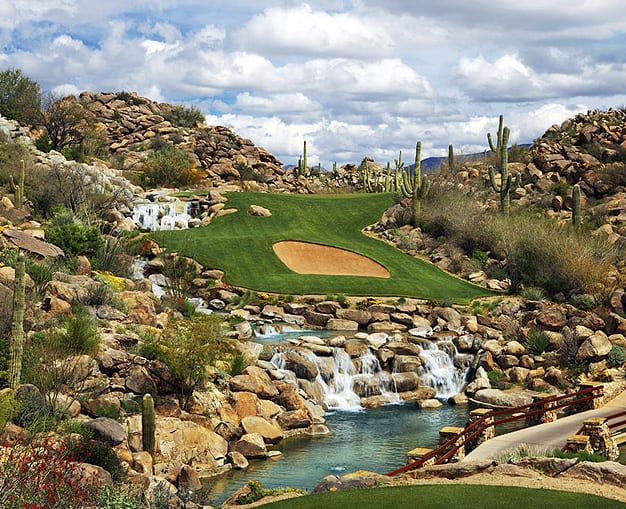 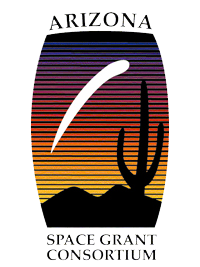 Photo from Outside the Line  https://www.otl-inc.com/project/stone-canyon-country-club/
Data Analysis Methods
This study focuses solely on the presence of hair or scales in the fecal content

Hair = mammal diet (M) , scales =  reptile diet (R), hair and scales = mammal and reptile diet (MR)

Data representations and graphs were created in Microsoft Excel 

ANOVAs between diet and body size were conducted in Excel

Logistic Regressions between diet and body size were conducted in R (version 4.0.5) in the package aod with the glm function
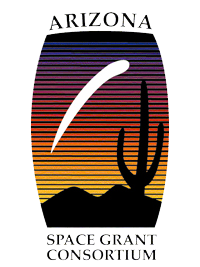 Results – Descriptive Data
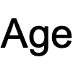 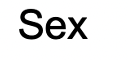 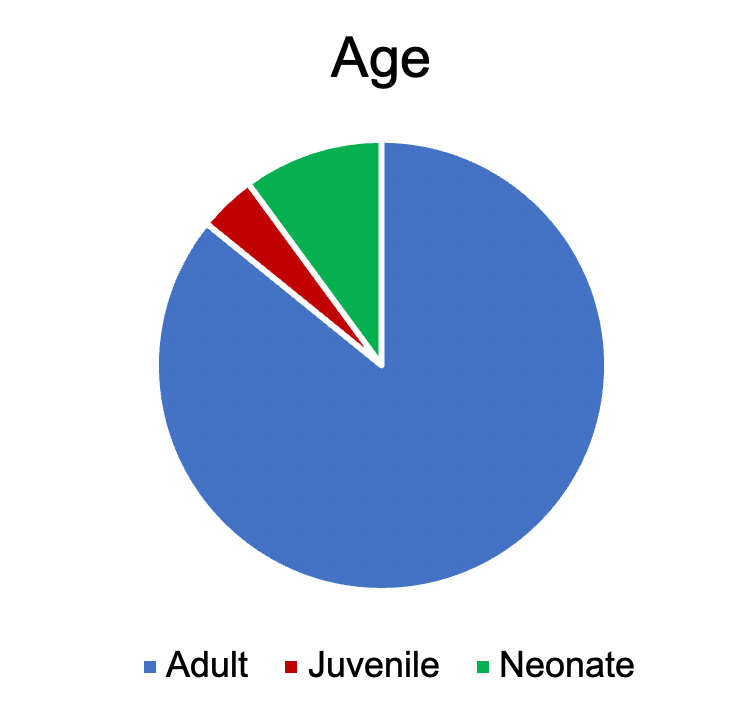 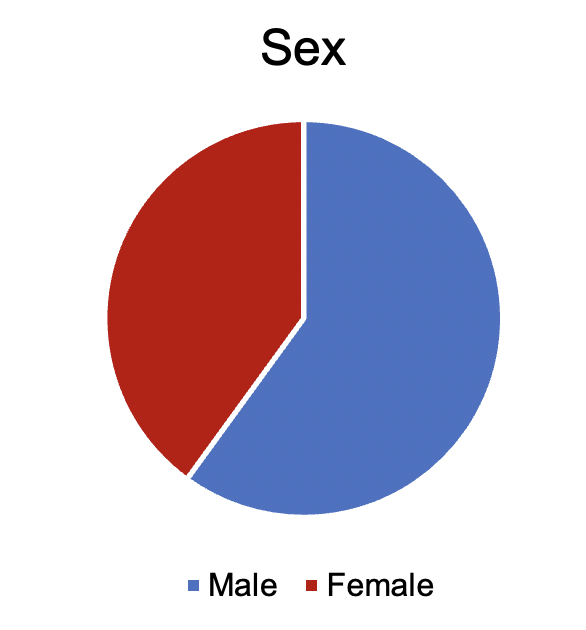 59% male, 39% female (unknown sex for 2%)

86% adults, 4% juveniles, 10% neonates

327 captures had fecal samples (23.4%)

286 captures contained hair and/or scales (20.5%)

75.9% were mammal diets, 18.2% were mammal and reptile diets, 5.9% were reptile diets
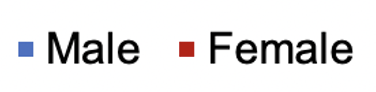 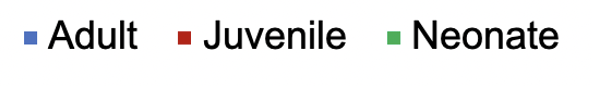 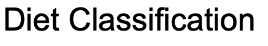 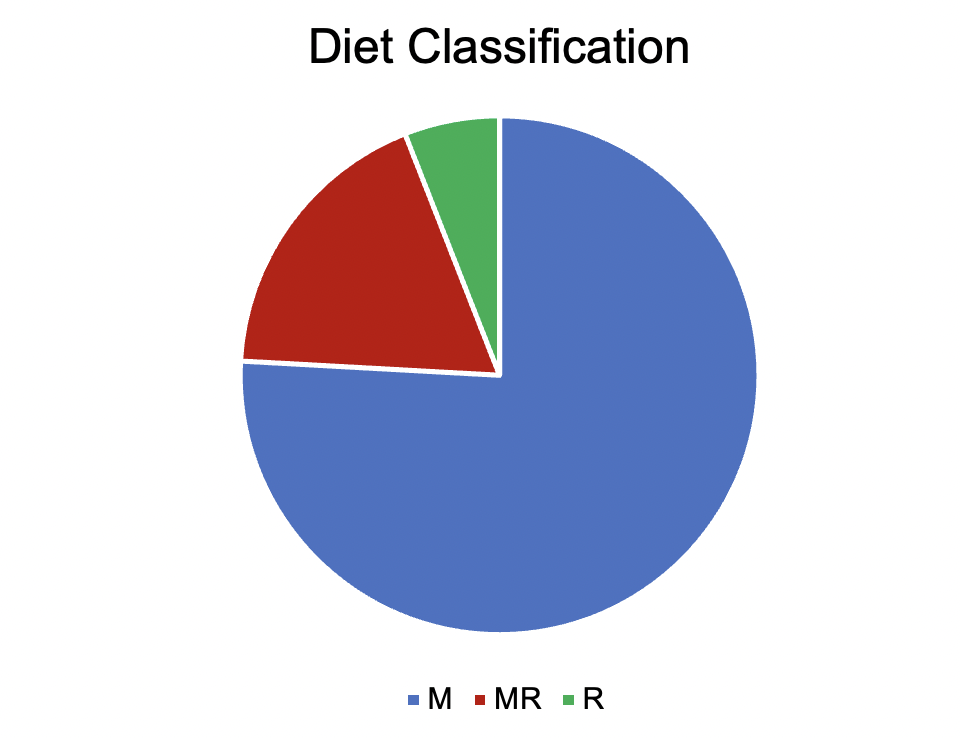 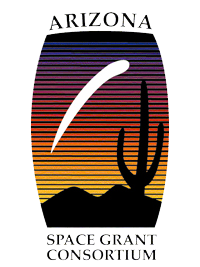 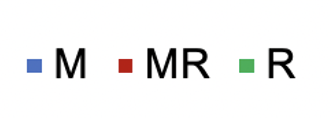 Results – Time
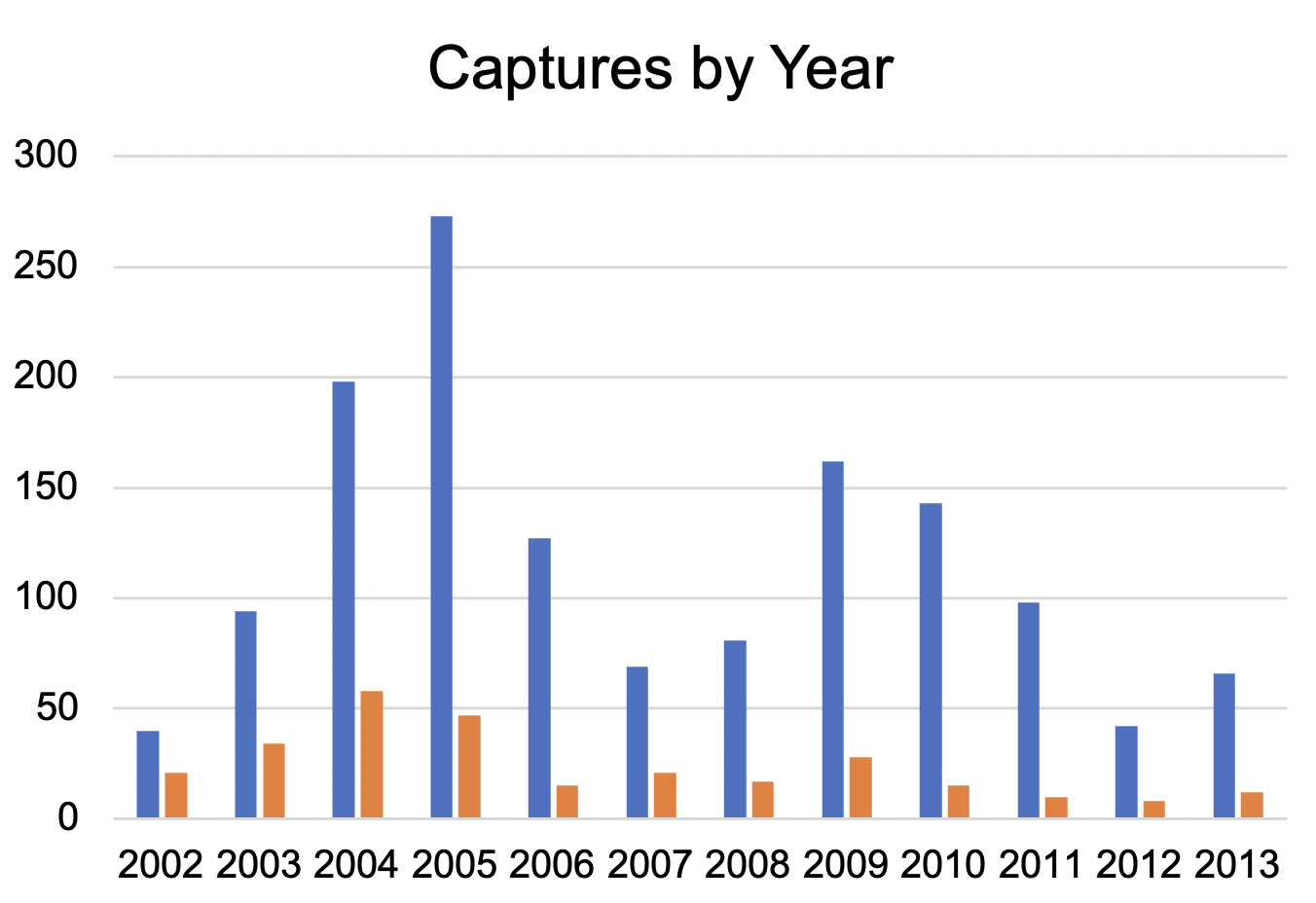 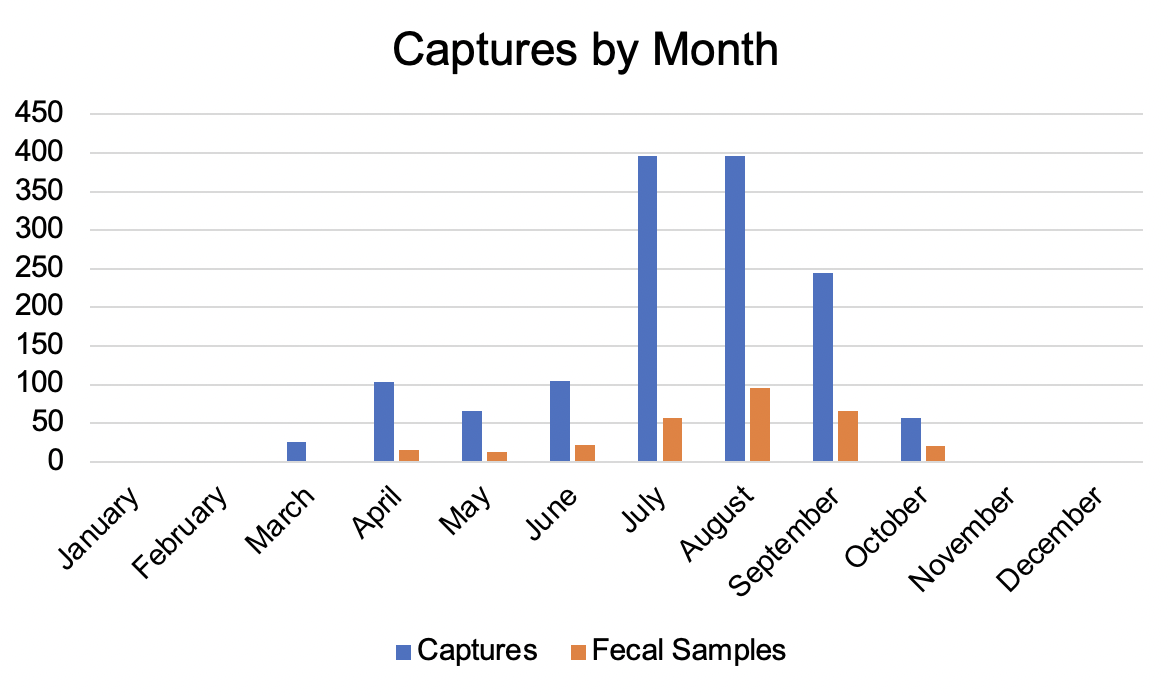 The number of captures and fecal samples varied each year, spiking in 2005

Most captures and fecal samples are from July and August

Mammals consistently made up the majority of diets
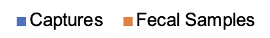 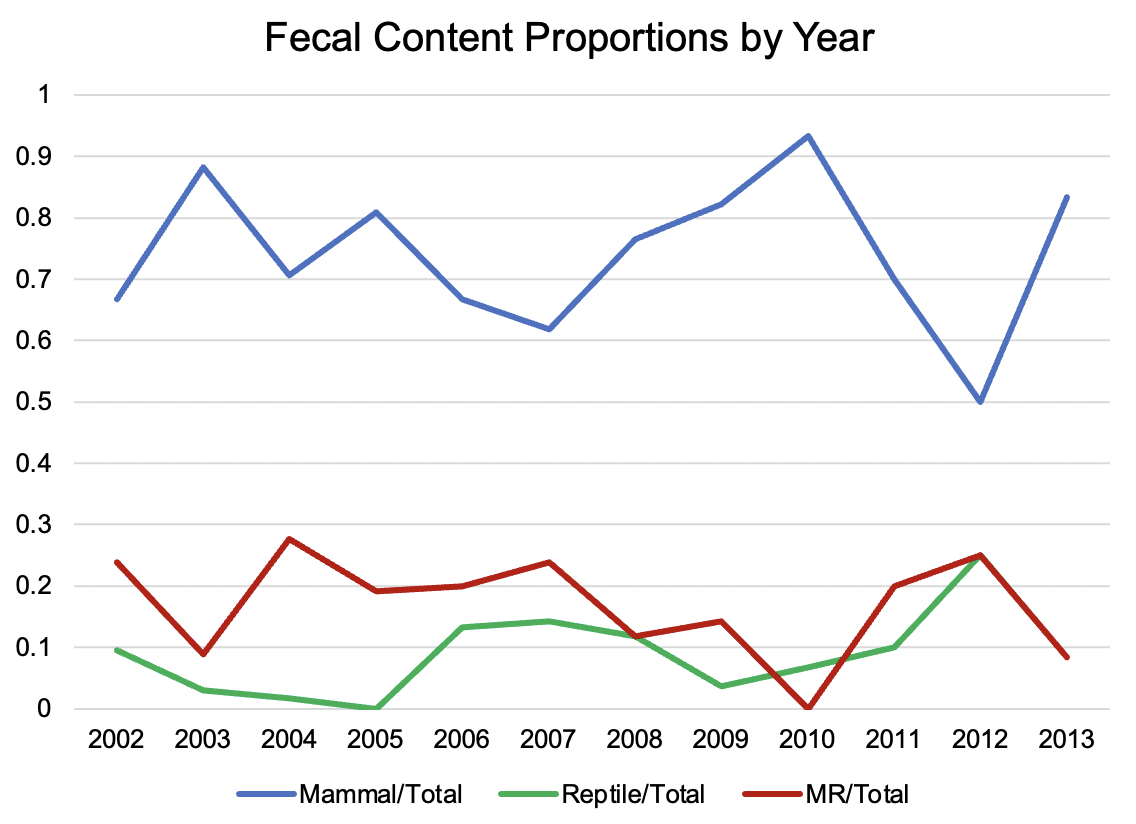 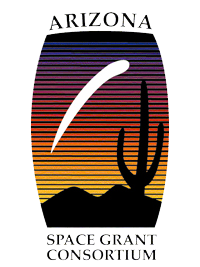 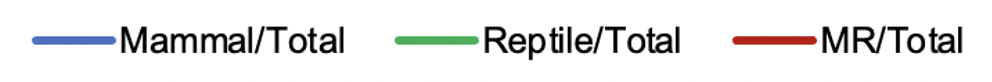 Results – Body Size
For all body size variables, the mammal and combination diets are on average higher than only reptile diets
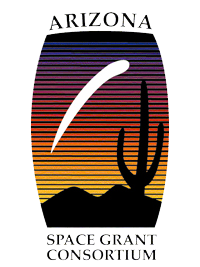 Results – Body Size
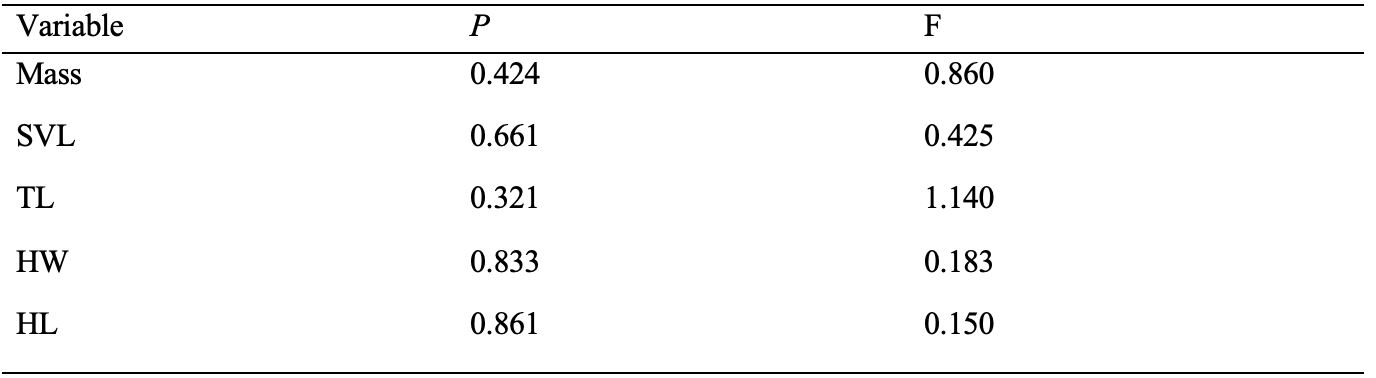 ANOVA
Does diet (independent) influence the body size (dependent)? 
No significant results
Logistic regressions
Does body size (independent) influence diet (dependent)? 
No significant results
Table 1. ANOVA results between three diet classifications (M, MR, R) and five body size measurements.
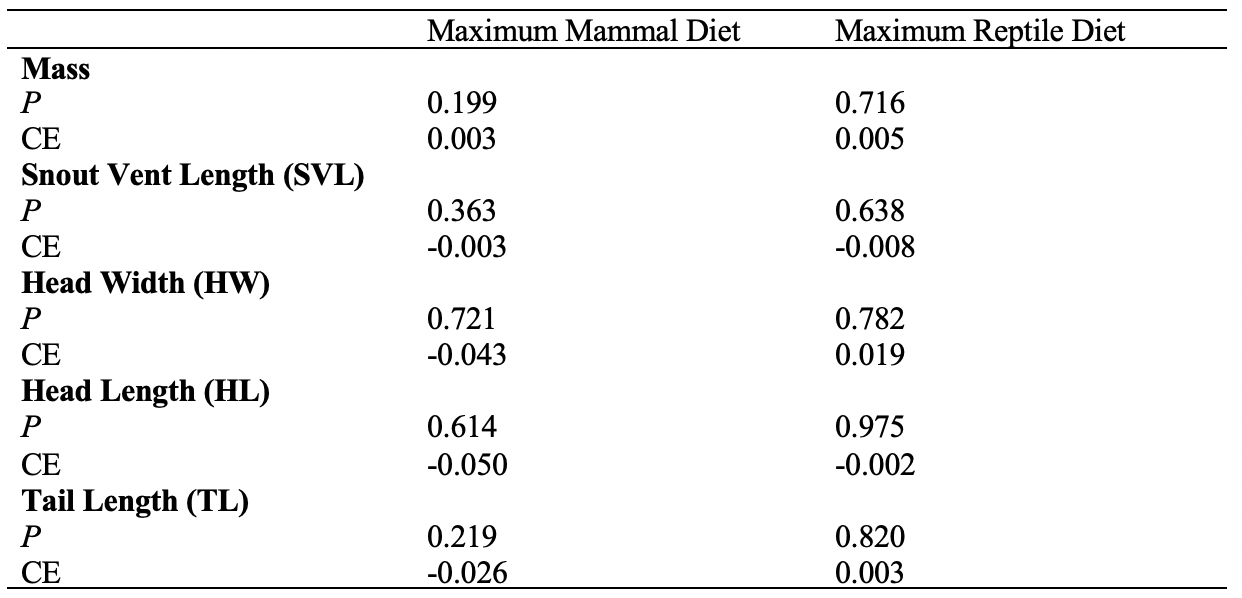 Table 2. Logistic regression results between three diet classifications (M, MR,
R) and five body size measurements.
Discussions
While no results were statistically significant, the average body size of mammal or combination diets is larger than the average size of the reptile-only diet 
This may be due to the larger size of mammals than lizards, placing a gape-width and size limitation on mammal diets
Lack of statistical significance may be due to sample size limitations

The variations in capture and fecal sample numbers over the years may be due to variations in effort each season

Future investigations will include variation in individual snake diet, correlations between diets and climate and urban development, and  comparisons with similar rattlesnake species
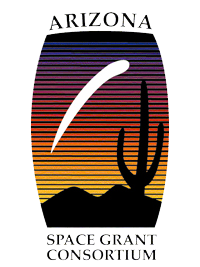 References
Hickman, C., Roberts, L., Keen, S., Larson, A., and Elsenhour, D. 2012. Animal diversity. McGraw-Hill, NY, USA.

Holding, M., Strickland, J., Rautsaw, R., Hofmann, E., Mason, A., Hogan, M., Nystrom, G., Ellsworth, S., Colston, T., Borja, M., Castañeda-Gaytán, G., Grünwald, C., Jones, J., Freitas-de-Sousa, L., Viala, V., Margres, M., Hingst-Zaher, E., Junqueira-de-Azevedo, I., Moura-da-Silva, A., Grazziotin, F., Gibbs, H., Rokyta, D. and Parkinson, C., 2021. Phylogenetically diverse diets favor more complex venoms in North American pitvipers. Proceedings of the National Academy of Sciences, 118(17).

Karasov, W., and Martínez del Rio, C.. 2020. Physiological ecology: how animals process energy, nutrients, and toxins. Princeton Univ. Press, Princeton, NJ, USA. 

Klauber, L. Rattlesnakes: Their Habitats, Life Histories, and Influence on Mankind, 2nd ed.; University of California Press: Berkeley, 1997.

Pough, F., Janis, C., and Heiser, J. 2009. Vertebrate life. 8th ed. Pearson, San Francisco, CA, USA.

Schwenk, K. (editor) 2000. Feeding: form, function, and evolution in tetrapod vertebrates. Academic Press.
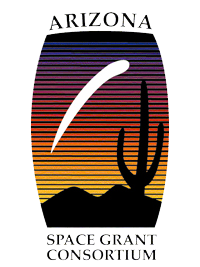 Acknowledgements
Dr. Matt Goode

University of Arizona School of Natural Resources and the Environment

NASA Arizona Space Grant Consortium
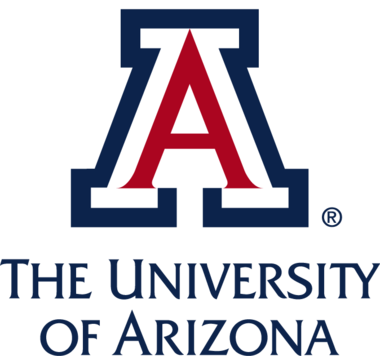 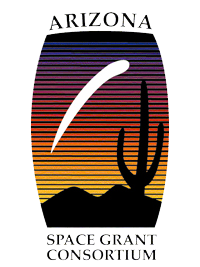 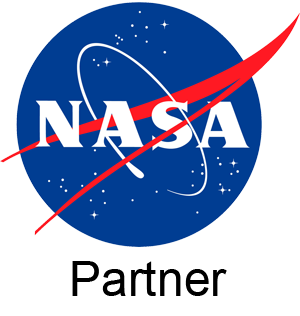 Thank You!
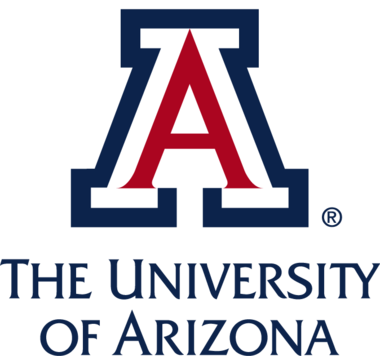 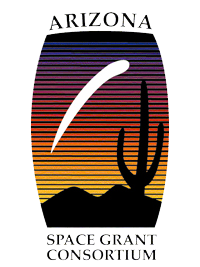 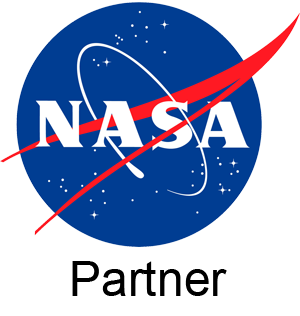